به نام خدا      محمد عرفان داودی کلاس 8 ب
موضوع : کاربرد اکسل
آیا می‌دانید نرم‌افزار صفحه گسترده چه نوع برنامه‌ای است؟
در واقع این برنامه همان اکسل است که همه روزه در حال استفاده و سر و کله زدن با آن هستید. معرفی اکسل و کاربردهای آن یکی از نیازهای روزمره انسان است که باید آن را برای به کار بردن در رشته‌های مختلف فرا بگیرد. در زبان انگلیسی به این نرم‌افزار Spread sheet نیز می‌گویند. کاربرد اکسل در رشته‌های مختلف،در اصل جمع‌آوری و مرتب سازی و پردازش اطلاعات می‌باشد. حال این اطلاعات می‌تواند به صورت متن، عدد، تاریخ، تصویر، فرمول و یا هر چیز دیگری باشد. کاربرد اکسل به این صورت است که اطلاعات مهم و کاربردی در این نرم‌افزار به صورت جدول ذخیره شده و حفظ شود.
برخی از کاربرد ها در نرم افزار اکسل عبارت اند از  :
برگه یا Sheet: هر فایلی که در اکسل موجود است و در کاربرد اکسل نقش مهمی را دارد، شامل تعدادی برگه می‌باشد که در هر یک از این برگه‌ها می‌توانید اطلاعات مختلف و مهم را ذخیره کنید.
ردیف و ستون: هر جدول دارای تعداد دلخواه و مورد نیازی ردیف و ستون می‌باشد که هرچه اطلاعات تولید شده شما بیشتر باشد، این ردیف‌ها و ستون‎ها نیز افزایش پیدا می‌کند.
سلول یا Cell:به هر خانه‌ای که موجود باشد، یک سلول می‌گویند که با استفاده از قابلیت Merge می‌توان در صورت نیاز و دلخواه، چند سلول را به یکدیگر چسباند.
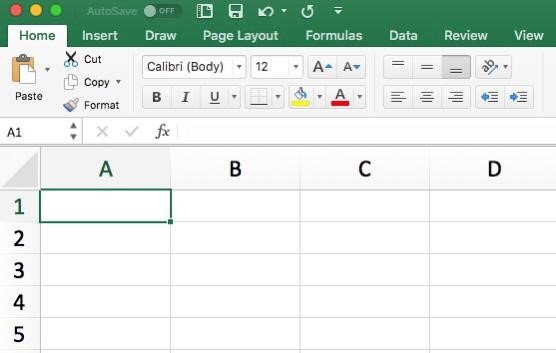 کاربرد اکسل (excel) در محیط کار :
مدیریت بودجه برای خانواده‌ها یا دارایی کسب و کارها
مدیریت فاکتورها و رسیدها
پیگیری پروژه‌ها، فروشنده‌ها و مشتری‌ها و سوابق سلامت اشخاص
مدیریت برنامه‌ها و تقویم‌ها
ایجاد چک لیست و لیست وظایف
محاسبات مالی، وام، بدهی و گرونامه‌ها
مدیریت اموال
مزایای نرم افزار اکسل (excel):
امکان برقراری ارتباط با بقیه نرم‌افزارهای مجموعه آفیس
انعطاف‌پذیری بالا و قابلیت تطابق بالا
توان بالا در تجزیه و تحلیل داده‌ها و اطلاعات وارد شده
قابلیت استانداردسازی و فرموله کردن فرآیندها
قابلیت بی‌نظیر ساخت نمودارها
فرمت‌بندی متغیر یا Conditional formatting
استفاده آسان و در دسترس بودن
هوشمندی کافی در کمک به کاربر
قابلیت ماکرو نویسی و صرفه‌جویی در زمان
قابلیت برنامه‌نویسی به کمک ویژوال بیسک
باتشکر از توجه شما
پایان